Why Marine Insurance is Essential: Coverage for Transit and Liability Risks
https://firstpolicy.com/
In the open and volatile global market structure, continuity of business activities depends on the international shipment of goods. However, many dangers are inherent in maritime reins such as storm, piracy, accident and cargo losses. This is where marine insurance comes into the equation and is deemed entirely indispensable. It provides man's guarantee and comfort while providing insurance against undesirable, unfortunate or unforeseen circumstances that may exempt the business from incurring crushing losses. Now, let’s dive into details of why transit and liability risk needs Marine and Cargo Insurance and understand its aspects.
Protecting Goods in Transit
The major goal of marine transit insurance is to ensure that the items are protected while on transit. Regardless of whether it is shipped through sea, air or land, the loss or damage might occur. Accident, cyclone or flood, mischievous during handling process or during loading and unloading, theft, etc., leads to valuable loss. Marine transit insurance does cover such risks to ensure that the business people receive compensation for whatever loss they may have encountered during transit.

For instance, a shipment of electronics from China to the USA might be caught in stormy waters and thereby get wet. If there were no marine transit insurance it would be laid on the poor exporter or importer to cater for the expenses. Such risks are well covered, thus preventing them from hampering business growth since management’s energy and resources are concentrated on potential losses.
Liability Coverage with Protection and Indemnity Insurance
Yet another feature of marine insurance is the protection and indemnity insurance better known as P&I. It is insurance that will cover the legal risks that may be incurred while in operation during maritime business. They say it is specifically applicable to shipowners, charterers, and operators. P&I insurance is intended for third party risks such as pollution of the environment, injury to crew, or a third party’s ship or property.

For instance, consider the physical rolling of the black gold by a tanker; then the company’s loss could extend to astronomical figures due to compensation to the spoiled environment. Liabilities for legal shields, cleaning expenses, and penalties turn out to be expensive over time. With protection and indemnity insurance, these liabilities are catered and which overrides the fact that the shipowner would have been held liable for these costs.
The Role of Marine Insurance Companies
This industry is quite dynamic with numerous challenges, and this shows why it needs specialized people. This is why marine insurance companies come in handy. Such corporations are involved with evaluating dangers, recommending insurance coverage plans and products, and handling claims if any exist. Such cooperation means that companies obtain the necessary level of insurance protection, affordable rates, and prompt help.

In choosing the marine insurance company to deal with, the business should look for the insurance company’s reliability and stability, the company’s years of operation, and the insurance products offered in the market. Risk management becomes easier when experienced providers are hired to help in the process.
Ensuring Business Continuity
Geopolitical instability can severely disrupt international business for a variety of reasons which can all affect each other in the rapid flow of new business. Shipment losses or delays result in time wastage, customer dissatisfaction and in one way or the other the company incurs a loss. A hedge, marine and cargo insurance helps so that such mishaps do not prevent business continuity.

And also insurance creates confidence among stakeholders. Creditors, customers and other business associates prefer to deal with firms that have well established risk management systems. Marine insurance therefore serves great testaments that an entity is willing to protect his or her assets as well as fulfill contractual obligations.
Conclusion
All in all, this paper has ascertained that marine insurance is not an additional cost but a strategic investment for companies that engage in maritime business. In marine transit insurance and protection and indemnity insurance, the advantages cannot be ignored. Engagement with reputable marine insurance companies guarantees broad ranging insurance solutions that fit particular requirements.

Through reducing transit and liability risks, marine insurance allows the companies to stabilize their positions and develop in the conditions of the unstable world trade.
Contact us
First Policy is more than insurance broking; we’re trusted advisors working with you to develop world-class risk management programs. 
https://firstpolicy.com/

7, Soormani 163, Opp. Dav School,D.P. Road, Aundh,Pune – 411007

Phone : +91-20-66073200
Email:  office@firstpolicy.com
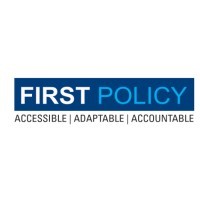